Apa saja yang dipelajari dalam Perekonomian indonesia?
Sistem perekonomian mindstream dan Sistem perekonomian indonesia
Sejarah perekonomian indonesia
Pembangunan dan Beberapa konsep pembangunan 
Pertumbuhan ekonomi dan pembangunan ekonomi
Pembangunan Ekonomi beberapa Negara
Pembangunan Ekonomi Indonesia
Perubahan struktur ekonomi
Sumberdaya Manusia dan Pasar Tenaga Kerja
Krisis ekonomi
Kemiskinan dan Kesenjangan Pendapatan
APBN dalam perekonomian Indonesia
Kebijakan Moneter
Daya Saing dalam Liberaliasisi Perdagangan Internasional
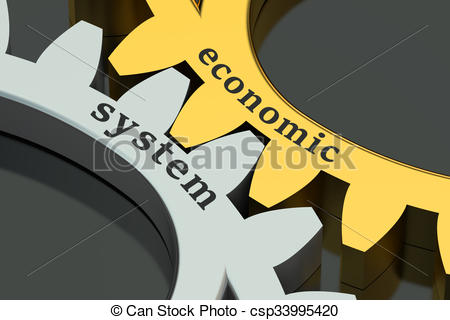 APA SEBAB EKONOMI DALAM SUATU NEGARA HARUS DIBUAT DENGAN SISTEM TERTENTU?
Pertemuan 1
Definisi Sistem Ekonomi
Beberpa jenis sistem ekonomi
Konsep dasar Perlunya sebuah Sistem Ekonomi
Ciri masing-masing sistem ekonomi Murni (kelemahan dan keuntungan)
Sjarah perekonomian Indonesia
Apa yang dimaksud Sistem Perekonomian?
Dumairy (1996) : sistem yang mengatur serta menjalin hubungan ekonomi antarmanusia dengan seperangkat kelembagaan dalam suatu tatanan kehidupan.
Unsur  :
Manusia :subjek
Barang ekonomi : objek
Seperangkat Kelembagaan 

Sheridan (1998) 
Economic system refers to the way people perform economic activities in their search for happiness
SISTEM PEREKONOMIAN
Sistem Ekonomi Kapitalis
Sistem Ekonomi Sosialis
Sistem Ekonomi Campuran
Sistem Ekonomi Islam
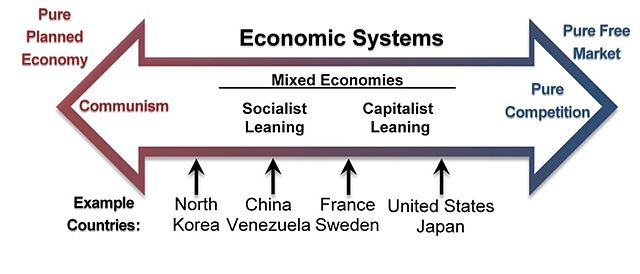 KONSEP DASAR MUNCULNYA SEBUAH SISTEM EKONOMI
Permasalahan Ekonomi : 
What
How
For Whom
Dalam Ruang Lingkup Negara
Untuk Mengatasi 
Permasalahan Ekonomi
Diperlukan Sebuah Sistem Perekonomian Yang dianut
Ciri Sistem Ekonomi Kapitalis
Pengakuan Atas Hak Pribadi ( alat-alat produksi, pekerjaan/usaha)
Harga barang sesuai mekanisme pasar
Campur tangan pemerintah sangat kecil
Manusia dipandang sebagai homo-economicus
Ciri Ekonomi sosialis
Alat produksi dan sumberdaya dikuasai Pemerintah
Hak milik perorangan tidak diakui
Tidak ada individu/kelompok berusaha bebas dalam perekonomian
Kebijakan ekonomi sepenuhnya diatur pemerintah
Apa Dampak dari suatu Ekonomi yang bertumpu pada pasar bebas? (sistem Kapitalis)
Sumber : Amadeo (2018)
https://www.thebalance.com/capitalism-characteristics-examples-pros-cons-3305588

Keuntungan 
Konsumen akan mendapatkan hasil produksi terbaik dengan harga terbaik
PERTUMBUHAN EKONOMOMIMENJADI HADIAH DARI SEBUAH INOVASI

Kelemahan
Sistem Kaekonomi kapitalis  tidak  mengakomodasi  untuk orang-orang  yang memiliki tingkat kompetitif yang rendah
Sistem kapitalis tidak memberikan kesempatan yang sama pada setiap penduduknya
Sistem kapitalis mengabaikan external cost (dampak lingkungan, tingkat kualitas hidup)
Contoh kasus : dengan berkembangnya Minimarket skala kecil di indonesia (contoh Alfamart dan Indomaret), Apa yang akan terjadi ?
Apa dampak Penerapan Sistem Ekonomi Sosialis?https://www.thebalance.com/socialism-types-pros-cons-examples-3305592
Keuntungan
Pekerja tidak mengalami eksploitasi
Mengeliminasi kemiskinan
Kesamaan kesempatan dalam layanan kesehatan dan pendidikan
Sumber daya alam dilestarikan untuk kemakmuran masyarakat keseluruhan
Masyakat yang bekerja pada bidang yang tidak terlalu diminati akan mendapat kompensasi dari pemerintah

Kelamahan :
1. sangat bergantung pada tingkat kooperatif dalam bekerja
2. Tidak mendapatkan reward terhadap jiwa wirausaha dan rasa persaingan
Sejarah Perekonomian IndonesiaSumber : (Putra, 2018)
Masa Sebelum Kemerdekaan
Diberikannya VOC hak dalam urusan ekonomi (1620-1795)
Sistem culturstelstel
Sistem Ekonomi Pintu Terbuka (liberal)
Landrent (inggris)
Krisis pangan akibat fokus penanaman bahan baku untuk bahan bakar pesawat
Masa Setelah Kemerdekaan
Pasca kemerdekaan (1945-1950)
Demokrasi Liberal (1950-19570
Demokrasi Terpimpin (1959-1967)
Masa Pemerintahan Orde Baru (Sistem ekonomi campuran dalam kerangka Sistem Demokrasi Pancasila)
Masa Reformasi
Masa Orde Baru
Pembangunan telah direncanakan dengan dengan jangka waktu tertentu (pelaksanaan PELITA)
Capaian :
Pertumbuhan Ekonomi meningkat
Swasembada beras
Perbaikan Indikator Kesejahteraan Rakyat
Dampak Negatif
Kerusakan lingkungan hidup
Ketimpangan ekonomi antar daerah, antar golongan pekerjaan, antar kelompok
Penumpukan hutang Luar Negeri
Pembangunan menimbulkan Konglomerasi yang tidak sehat
Pertumbuhan tidak diimbangi politik, ekonomi dan sosial yang adil
Masa Reformasi
Masa Kepemimpinan BJ Habibie
Harga Kebutuhan Pokok tinggi
Nilai tukar rupiah terhadap USD merosot dengan kisaran Rp. 10.000-15.000 namun pada akhir pemerintahan BJ habibie mencapai Rp. 6.500
Penyelesaian krisis ekonomi dilakukan dengan
Restrukturisasi dan rekapitulasi melalui pembentukan BPPN (telah dibubarkan pada februari 2004)
Melikuidasi beberapa bank bermasalah
Membentuk Lembaga pemantau dan penyelesaian hutang luar negeri
Implementasi reformasi ekonomi yang disyaratkan IMF
Mengesahkan UU larangan Praktek monopoli dan persaingan tidak sehat
Mengesahkan UU perlindungan Konsumen
Masa Kepemimpinan Abdurahman Wahid
Penghapusan Badan Koordinasi Bantuan Pemantapan Stabilitas Nasional dan Lembaga Penelitian Khusus
Terjadinya Kasus Buloggate dan Bruneigate
Masa Kepemimpinan Megawati
Meminta Penundaan pembayaran Utang Paris club ke 3 dan alokasi pembayaran hutang LN
Kebijakan privatisasi
Masa Kepemimpinan SBY
Terjadinya pengurangan subsidi BBM akibat naiknya harga minyak dunia
Anggaran subsidi dialihkan ke sektor pendidikan, kesehatan dll
Adanya Bantuan Langsung Tunai
Adanya Usaha Mengurangi Hutang Luar Negeri (melunasi hutang kepada IMF)
Masa Kepemimpinan Jokowidodo
Adanya paket-paket kebijakan pembangunan ekonomi yang bertujuan menangkal perlambatan ekonomi  dengan cara memperbaiki struktur ekonomi yang lebih kondusif bagi industri, kepastian berusaha di bidang perburuhan, kemudahan investasi, pemangkasan perizinan dan mempermudah akses perbankan.
Terjadinya isu tenaga kerja asing
Pertemuan IMF dan World bank 2018
Persiapan Pertemuan 2
APA YANG DIMAKSUD PERTUMBUHAN EKONOMI DAN PEMBANGUNAN EKONOMI?
APA DAMPAK DARI SEBUAH NEGARA HANYA MENUJU PERTUMBUHAN EKONOMI YANG TINGGI?